Vision, Values & Commitment
Vision & Values
Key Question:

What are values?
values – things that people think are morally good
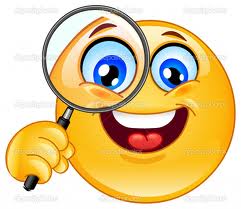 Visions, Values & Commitment
Starter Task:
List              Definition
List words you associate with ‘vision’.

Now join these words together to make a definition for ‘vision’.

Extension: Do the same for the words ‘values’ and ‘commitment’.
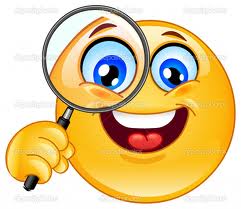 Visions, Values & Commitment
Things to do – Setting Your Goals (Your Vision for the Future);

Your aims or goals in life are often due to our visions,  values and commitment. Think about what is important to you and complete the ‘target sheet’. 

There are some ideas you could use on the sheet.

Prioritise your goals with your ultimate goal in the middle. 

Those goals that are not important to you at all, put in the bin.
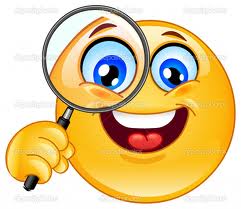